Ensembl Regulatory Build
Ensembl regulation Database
Regulatory features
Regulatory Segmentation
Other regulatory regions
Data Source of Regulatory features
Chip-Seq data & Dnase data
Roadmap epigenomics (human)
ENCODE (human)
ENCODE (mouse)

Peaking calling algorithms: SWEMBL and CCAT(broad peak calling)
Feature Construction
Core regions. Focus features: define potential binding sites, including transcription factors binding peaks and Dnase data. 


Attribute features:  do not defined binding sites, such as histone modification, Pol II, Pol III.
Feature Annotation
Core region
Gene feature
Focus features
Attribute features
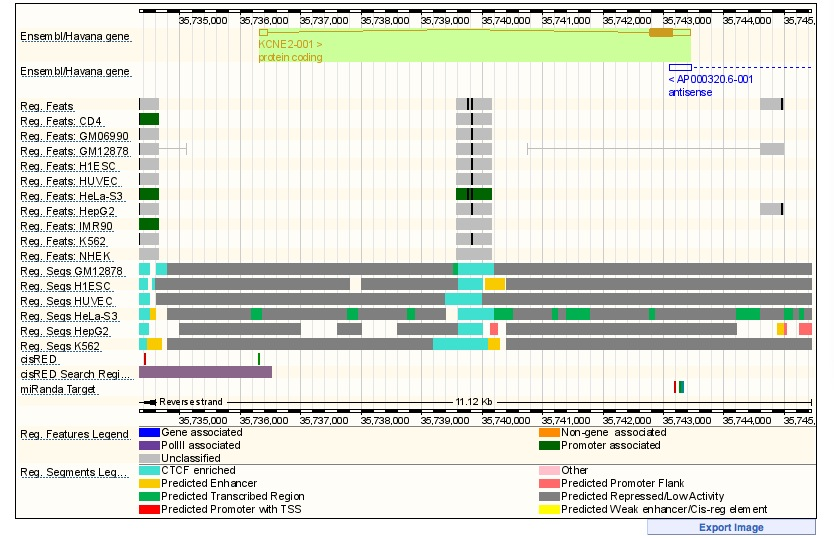 Regulatory Segmentation
Data: Encode. Open chromatin (Dnase & FAIRE); transcription factors (Pol II & CTCF); histone modification
Method: ChromHMM & Segway
Other regulatory regions
microRNA target predictions (miRanda)
Experimentally validated human non-coding fragment (VISTA Enhancer Browser)
Genome-wide regulatory module and element prediction from cisRED 
Human DNA Methylation track
Questions
- Are the All Encode data in RB?
	- where does the DNAse data fit?
    		- differences w/the segmentation (do we get all nucleotides annotated?)
    		- are motifs found in the focus features or in ChIP-seq
    		- ChIP-seq peaks from spp/peakseq? anywhere else?
    		- where do ncRNA’s fit in? are ncRNAs annotated? ncRNAs same as GENCODE? do they annotate noncoding transcribed regions?
    		- any RNAseq data used?
    		- TFBS called in conjunction in the first step first stage or called lastly?
		
VEP
    		- VEP question: what about SNPs in motifs?
    		- VEP question: Does the ens reg build include all the phase I SNPs?